Литературные места России
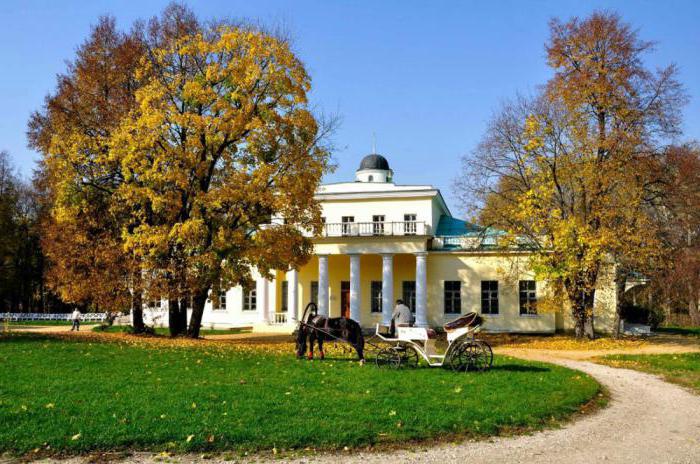 Выполнила:
                                   Ученица 8 «Б» класса 
                                       МОУ КС школы № 1 
                                            Белякова Марина
Пятигорск. М.Ю. Лермонтов
Мой Пятигорск, в веках воспетый,
В огранке солнечной алмаз,
Ты- вдохновение поэтов,
Всегда чарующий Кавказ.
 Автор: Римма Кравченко
Город курорт в Ставрополье
Болдино. А.С. Пушкин
Будь проклят тот час, когда я решился расстаться с вами, чтобы ехатьв эту чудную страну грязи, чумы и пожаров, - потому что другого мы здесь не видим.А.С. Пушкин - Н.Н. Гончаровой.
Переделкино. Пастернак
ПеределкиноМеняют люди адреса,Переезжают, расстаются,Но лишь осенние лесаНа белом свете остаются.Останется не разговорИ не обиды — по привычке,А поля сжатого простор,Дорога лесом к электричке.Меж дач пустых она вела,—Достатка, славы, привилегий,Телега нас обогнала,И ехал парень на телеге.Останется — наверняка —В тумане белая река,Туман ее обворожил,Костром на берегу украсил,На воду бакен положил —Движение обезопасил. 
Геннадий Шпаликов
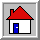 Дом музей Пастернака
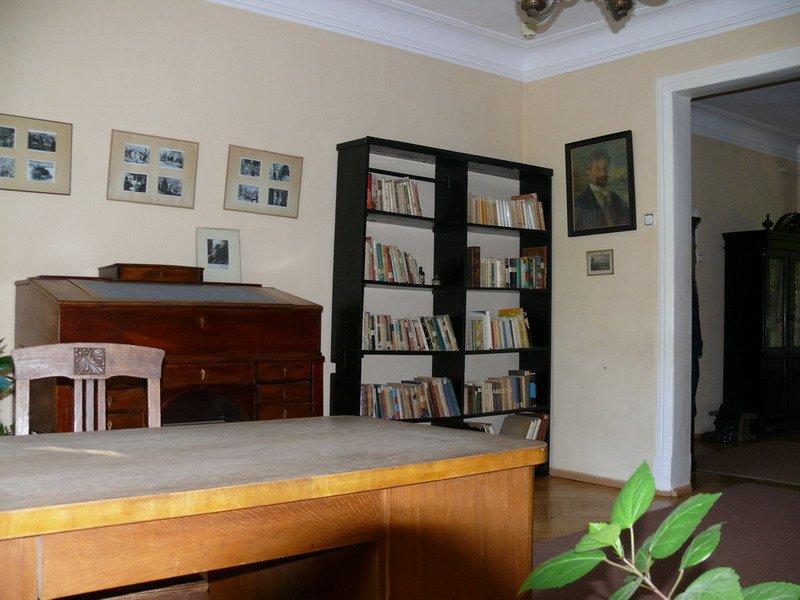 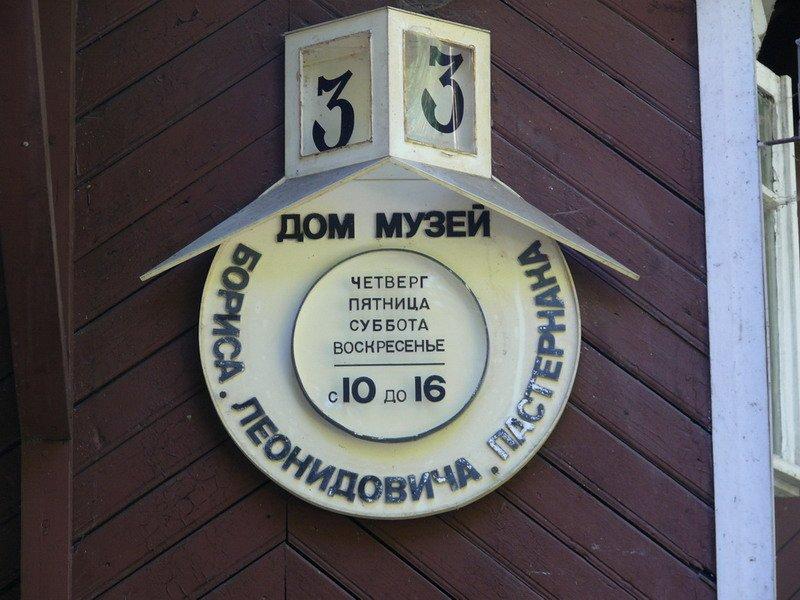 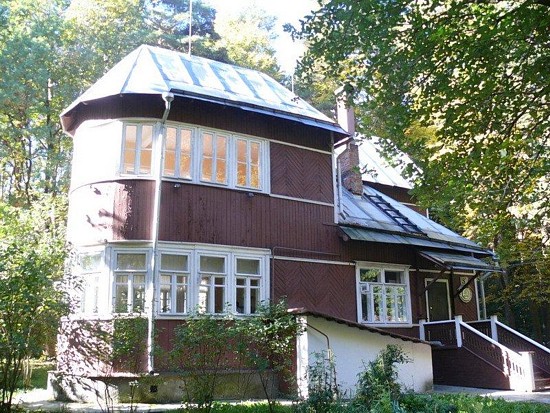 Орел. Н.С. Лесков
Орёл – старинный русский город
На перекрёстке дней, дорог.
Познал он всё: и смерть, и голод,
Был от разрухи недалёк.
 
Вот век семнадцатый, татары...
Напрасно спешилась орда.
Что стоит город без товара?
Орёл отдать? Да никогда!
автор: Александр Евгеньевич Гаврюшкин
Дом-музей Лескова в Орле
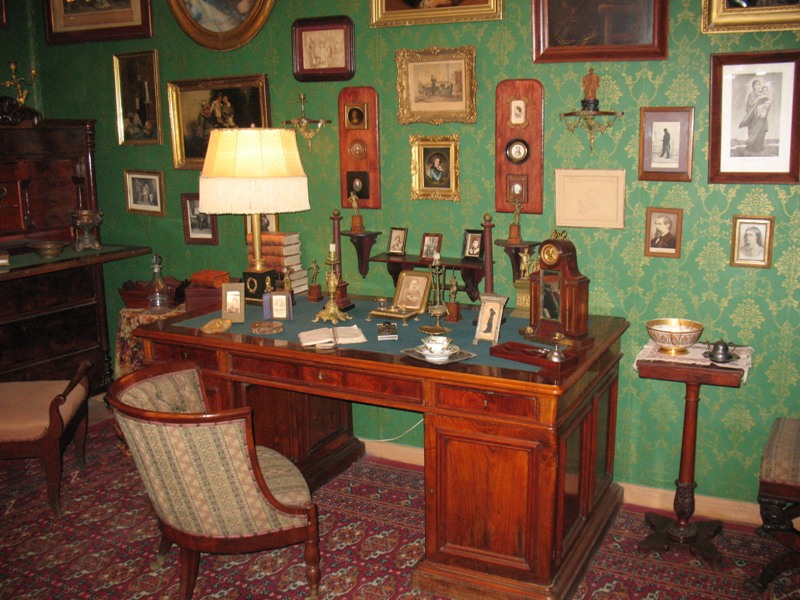 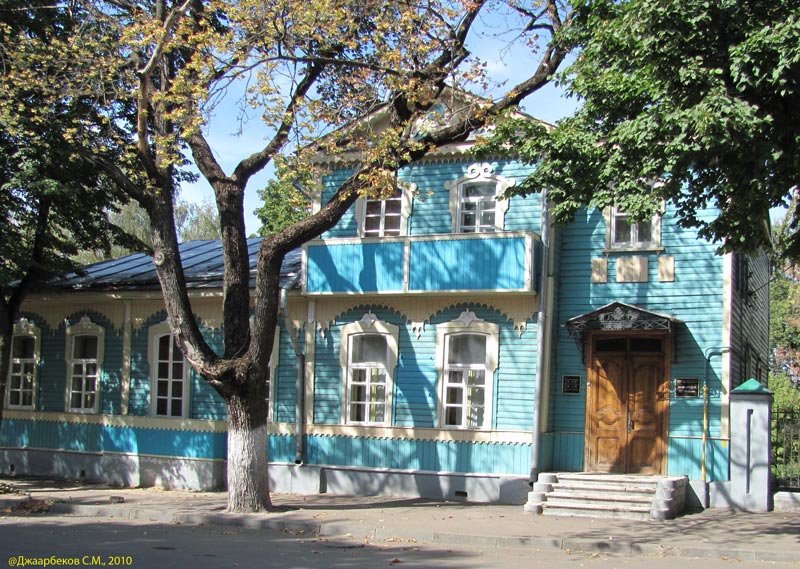